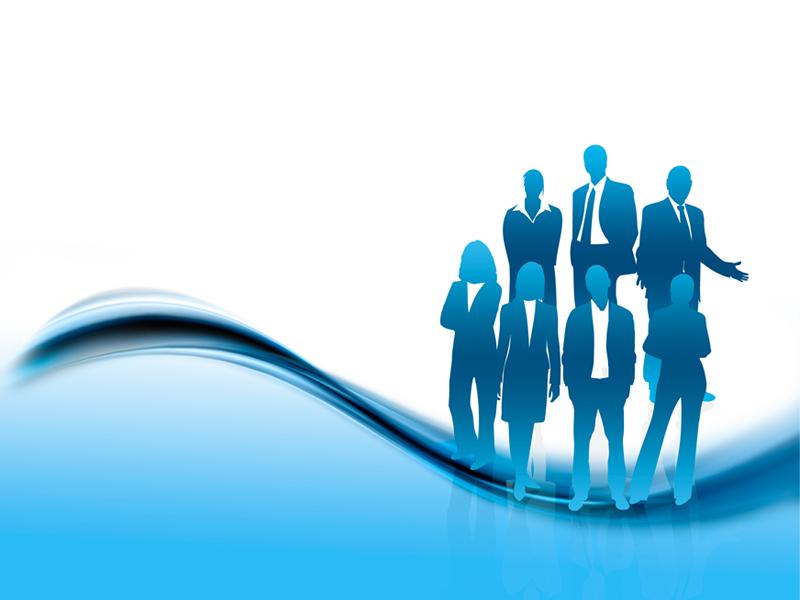 Introduction to Project Management
Class 1
What is a Project?
Project Life Cycle
Project Management
Project Components
Free Powerpoint Templates
What is a Project?
“A Project is a complex, nonroutine, one-time effort limited by time, budget, resources, and performance specifications designed to meet customer needs.” (Gray& Larson, 2003)

“A Project is a temporary endeavour undertaken to create a unique product, service, or result.” (PMBOK, 2008)

“A Project is a temporary endeavour to achieve a particular aim.”
The temporary nature of projects indicates a definite beginning and end. Then end is reached when the project’s objectives have been achieved or when the project is terminated because its objectives will not or cannot be met, or when the need for the project no longer exists. Temporary does not necessarily mean short in duration. Project can also have social, economic, and environmental impacts that far outlast the projects themselves.

Every project creates a unique product, service, or result. Although repetitive elements may be present in some project deliverables, this repetition does not change the fundamental uniqueness of the project work. For example, office buildings are constructed with the same or similar materials or by the same team, but each location is unique, with a different design, circumstances, contractors, and so on.
Major Characteristics
Established objective
Life span with a beginning and an end
Has not been done before
Specific time, cost and performance requirements
Temporary
Unique
Project Life Cycle
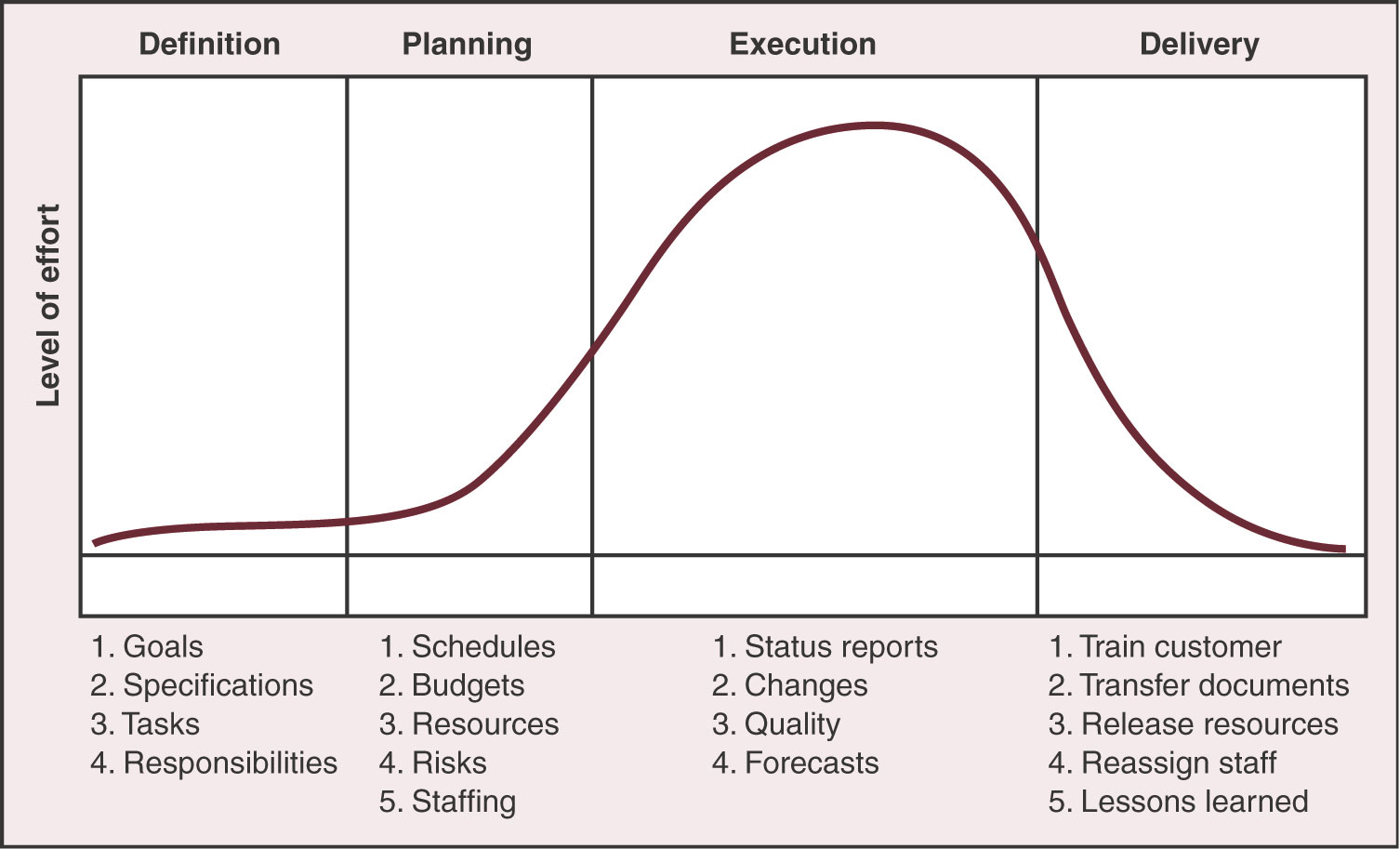 1
2
3
4
1 – Definition/ Conceptualization Stage
	Setting Project goals and objectives
	Goals, Specifications, Tasks, Responsibilities
2 – Planning Stage
	Organizing and scheduling
	Schedules, Budgets, Resources, Risks, Staffing
3 – Exectution Stage
	Actual work on the project begins
	Status reports, Changes, Quality, Forecasts

4- Delivery / Termination Stage
	Project is turned over to the end user and project resources are phased out
	Deliverables, Transfer documents, Release resources & staff reassign, Project close out & lesson learnt
Do you plan your projects?
Project Management
Definition:
“PMT is the application of knowledge, skills, tools, and techniques to project activities in order to meet the project requirements.
time
scope
S T C Q
cost
quality
Importance of PMT
Compression of the project life cycle
Global competition
Knowledge explosion
Corporate downsizing
Increased customer focus
Key Framework Elements
Project management is accomplished through the appropriate application and integration of the 42 logically grouped project management processes comprising the 5 Process groups.
Initiation
Planning
Execution
Control/Monitoring
Closing
Control
Initiation
Planning
Execution
Closing
Conclusion
Project
Characteristics
Project Life cycle
PMT
Importance
Modern Project Management
PMI – “Project Management Institute”
		a professional organization for project management specialists, 1993.
		members > 100,000; in 124 countries
		aerospace, automotive, contruction, engineering, financial services, information technology, pharmaceutical, telecommunication
PMBOK – “Project Management Book of Knowledge”
AAPM – “Association of American Project Management”
IAPM – “International Academy of Project Management”
The PMBOK Guide is the standard for managing most projects most of the time across many types of industries. This standard describes the project management processes, tools, and techniques used to manage a project toward a successful outcome.
The more one has, 
the more one wants.